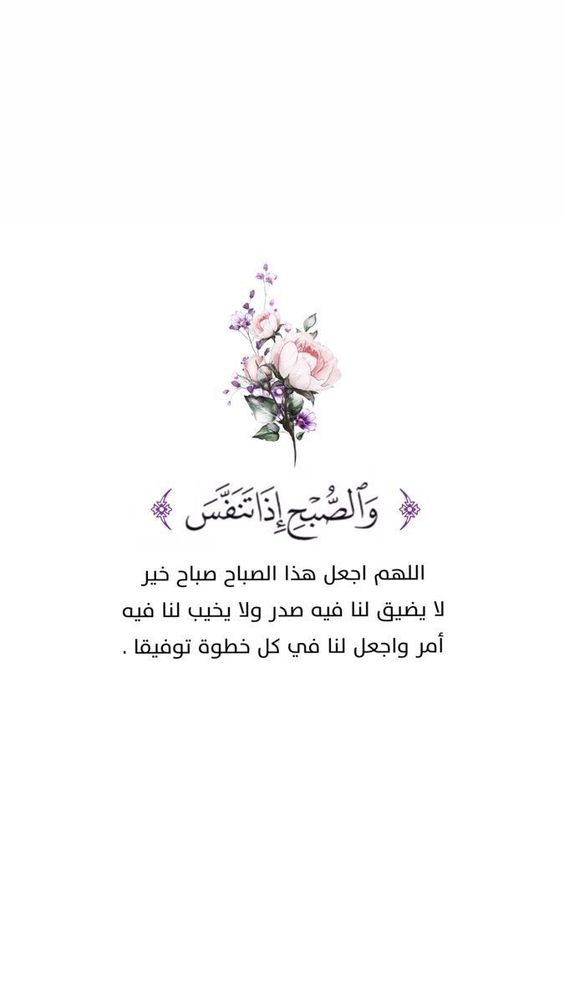 K
H
T
A
N
S
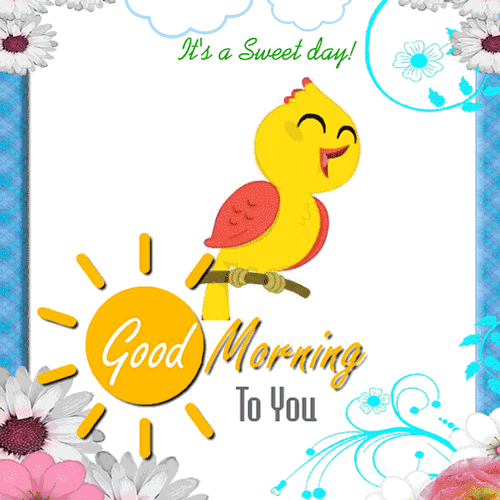 U2: What Day Is Today?c
B
T
Y
E
O
U
A
M
T
P
Conversation
Page: 14
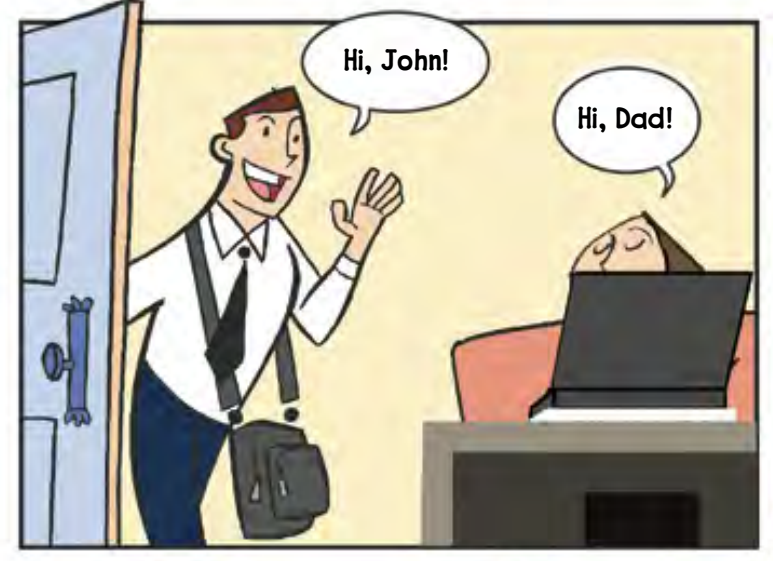 M
E
E
T
Who are the people
 in the picture?
Y
M
T
P
E
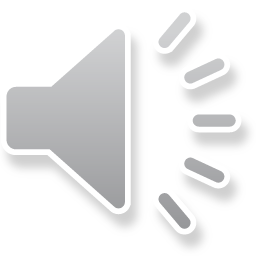 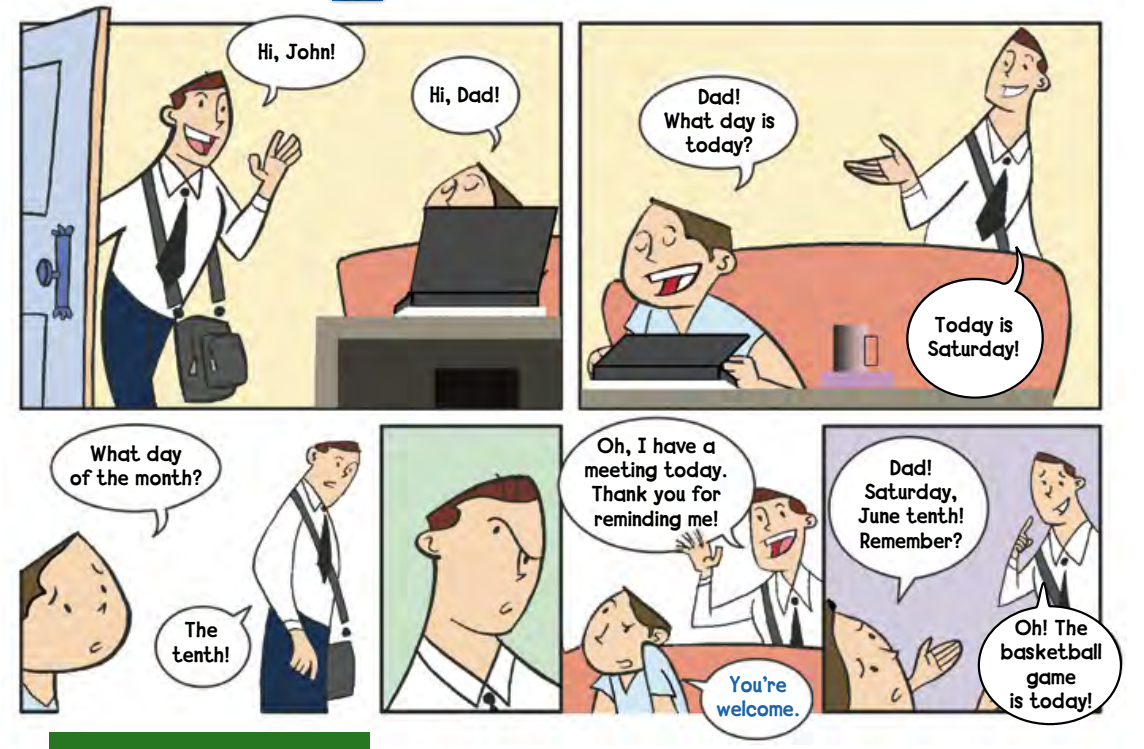 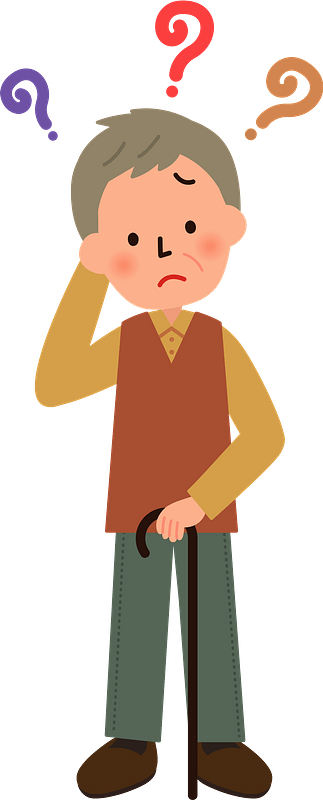 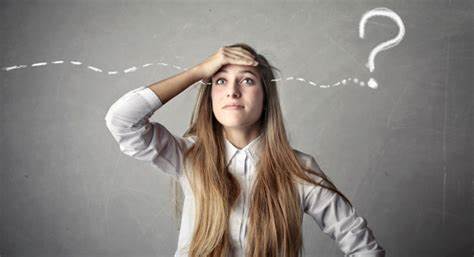 Forget
#
remember
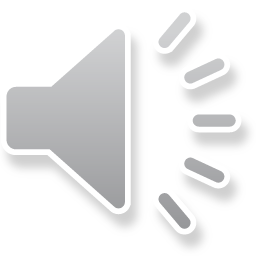 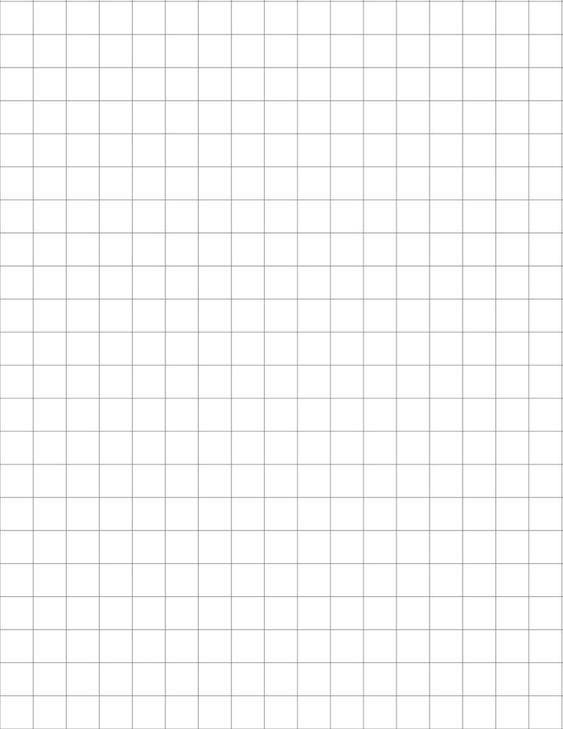 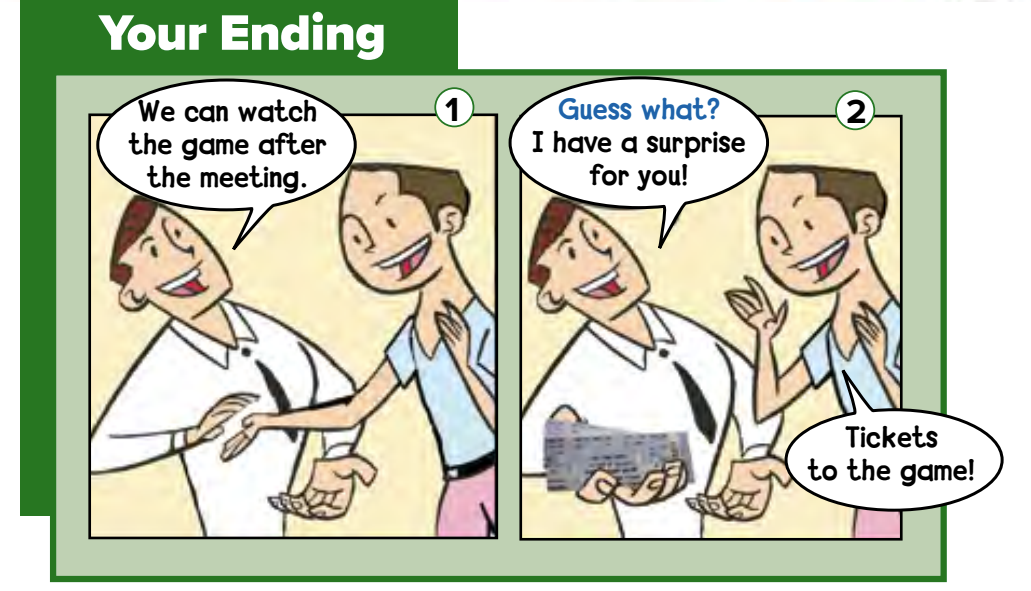 Guess what?
B
S
R
U
&
P
T
S
E
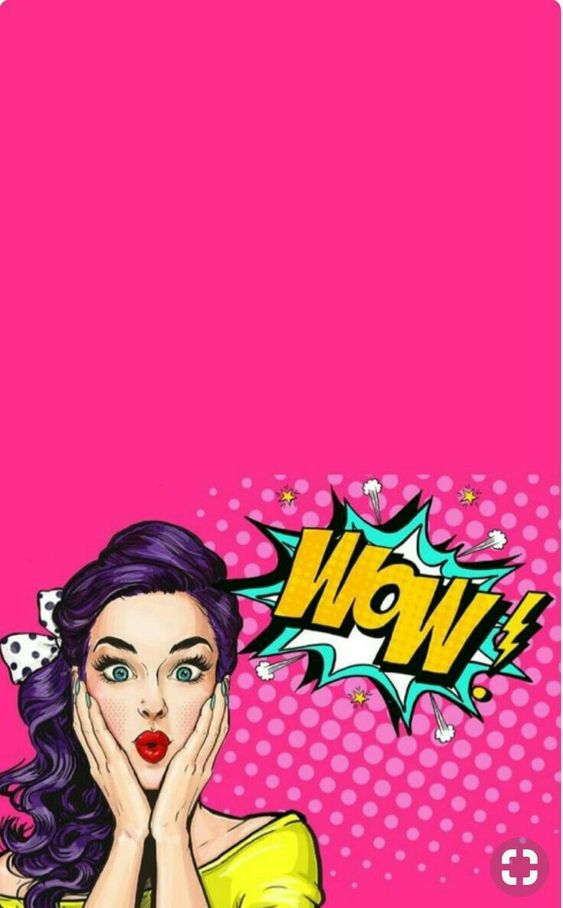 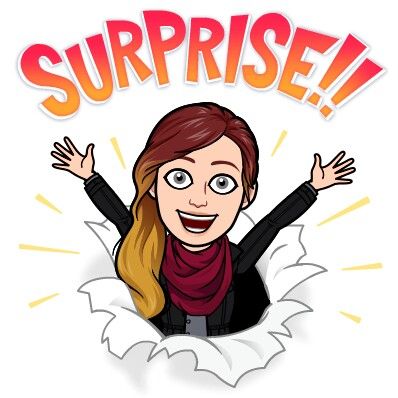 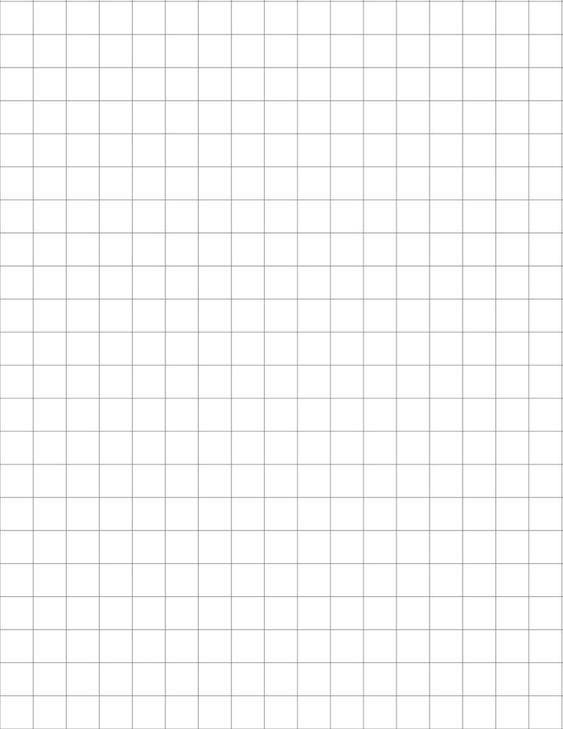 Guess what?
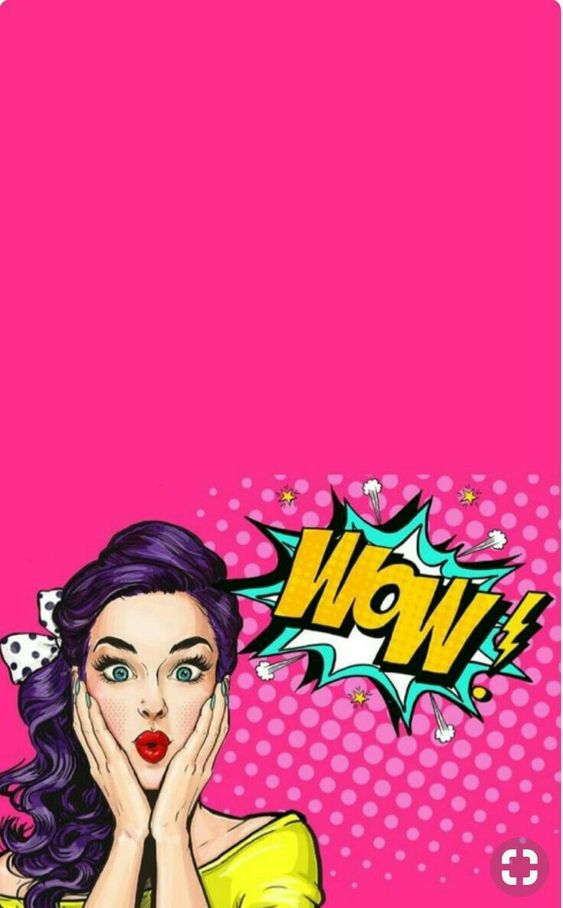 when we tell someone something that will surprise them
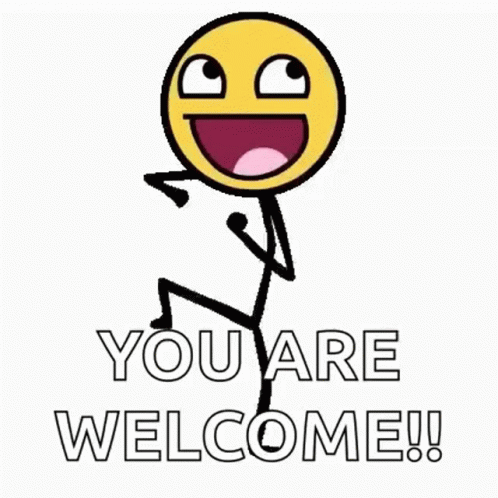 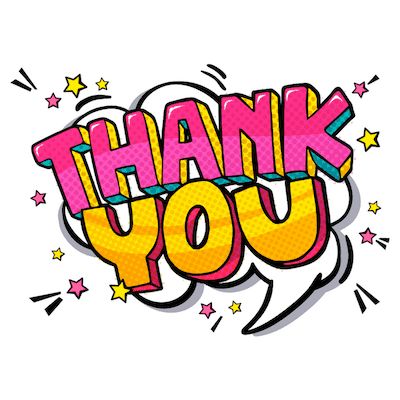 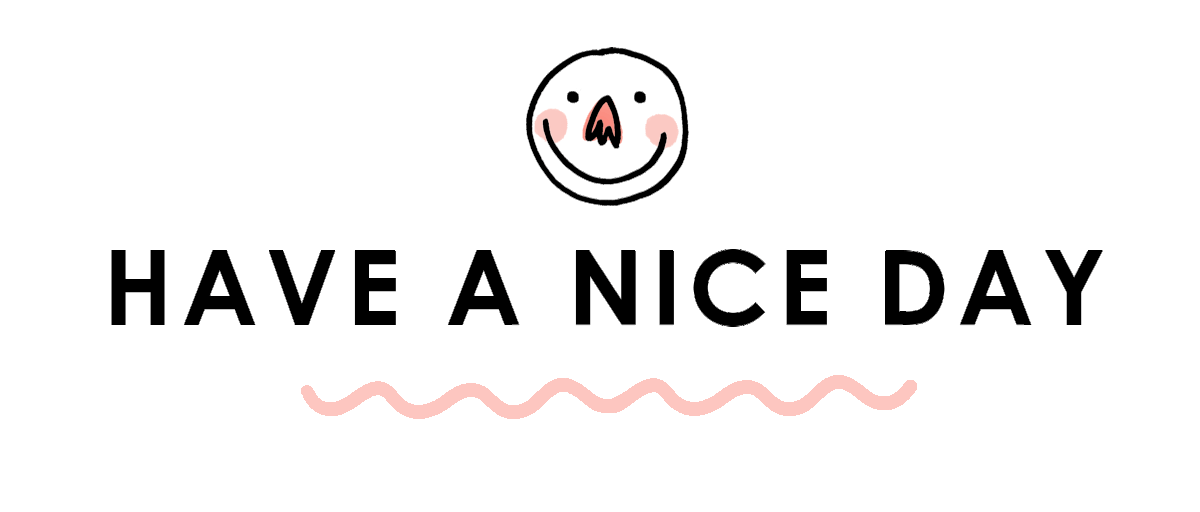 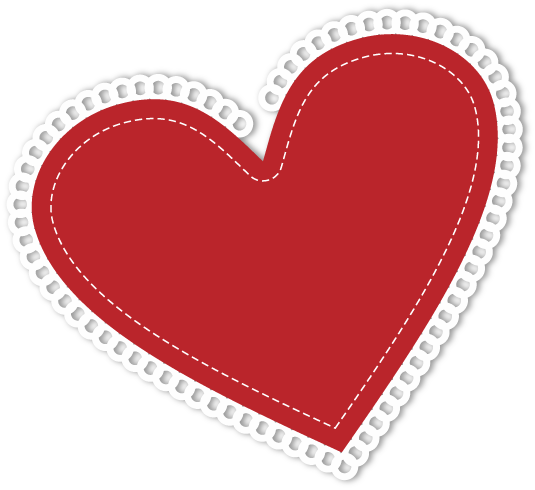 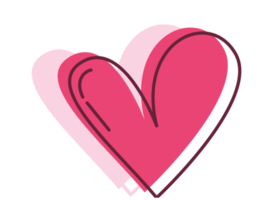 عبير العنزي